DIAGNOSTIKA VÚC
Predstavenie fáz diagnostiky 
Miera a spôsob zapojenia KoP 
Očakávané výstupy
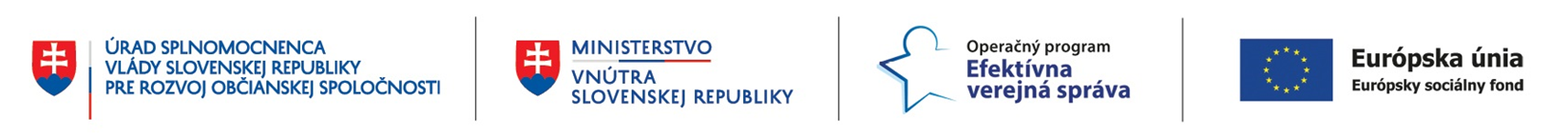 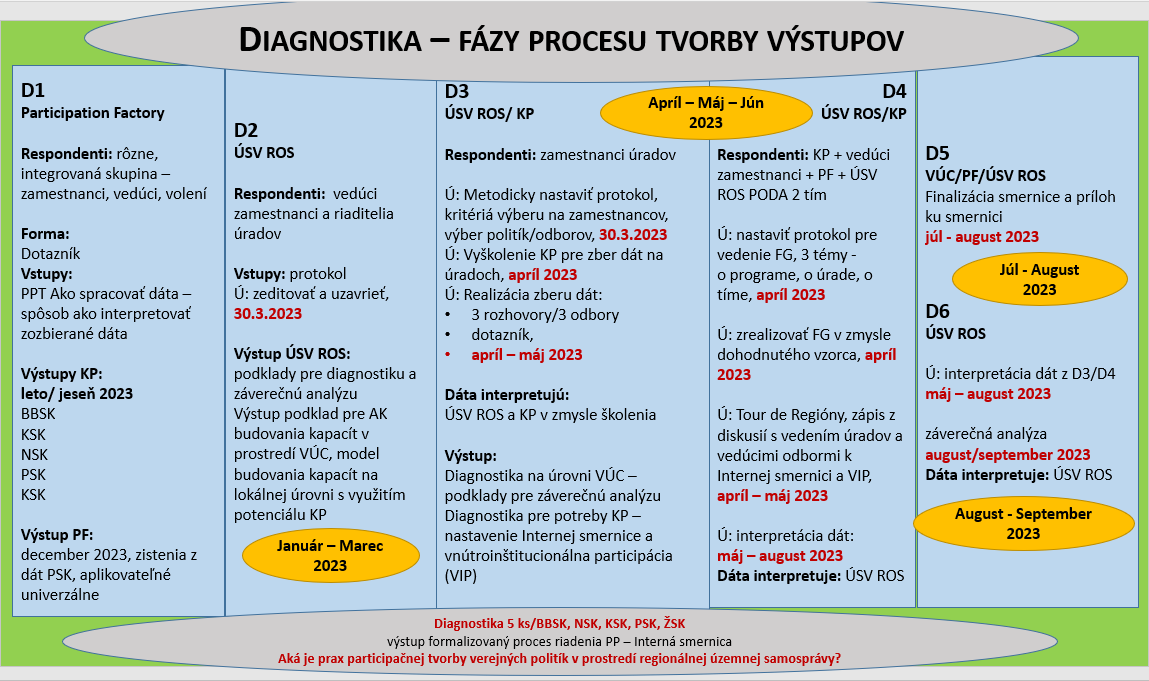 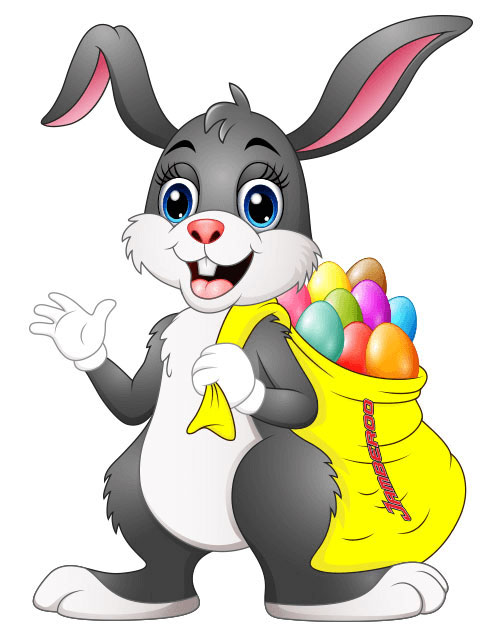 ZBER A ANALÝZA DÁT OD VEDÚCICH A RIADITEĽOV
CIELE: 
Zmapovanie participatívne tvorených politík a participatívnej praxe 
Zmapovanie systému medziodborovej spolupráce a existujúcich smerníc 
Identifikovanie bariér v súvislosti s participáciou a významu prisudzovaného participácii   
Zisťovanie miery oboznámenosti a záujmu o spoluprácu s koordinátormi participácie
Prieskum potrieb a preferencií úradov ohľadom tém a formátov školení
 
DOTAZNÍK sa skladal z 5 základných častí:
Participatívna prax na úrade 
Medziodborová komunikácia, koordinácia a spolupráca 
Vnímanie a postoje k participácii  
Reflexia koordinátorov participácie
Potreby a preferencie ohľadom školení  
  
ÚLOHA (pre ÚSVROS):  poslať dáta KoP
ZBER A ANALÝZA DÁT OD ZAMESTNANCOV VÚC
FÁZA 1 - ROZHOVORY
CIELE: 
Získať podrobnejšie dáta o priebehu participatívne tvorených politík na vybraných odboroch jednotlivých VÚC
Porovnať dáta z rôznych informačných zdrojov (vedúci a riaditelia vs. zamestnanci) 
Porozumieť skúsenostiam s participatívnou praxou z pohľadu zamestnancov VÚC  

ČO CHCEME ZISTIŤ:
Akým spôsobom sa realizujú participatívne procesy pri tvorbe politík na danom odbore?
Sú to typické príklady zapájania verejnosti alebo skôr výnimky?
Ako zamestnanci celkovo hodnotia participatívnu prax na svojom odbore a kde vidia priestor na zlepšenie?
Čo je podľa zamestnancov potrebné na to, aby sa súčasná prax tvorby politík na ich odbore zmenila k lepšiemu? 
Akú úlohu by v tom mohli hrať koordinátori? 
Existujú nejaké rozdiely v perspektíve zamestnancov a vedúcich odborov?
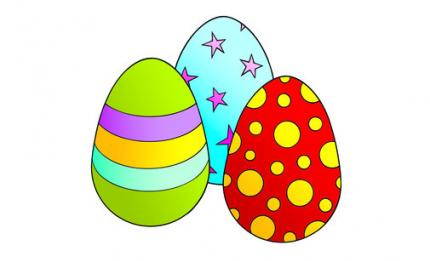 VÝBER ODBOROV A POLITÍK:
METÓDA: pološtrukturované interview 

Vopred pripravený protokol  
V rámci prípravy konzultácia pre KoP k zberu dát 
Nahrávka a prepis rozhovorov 

 Výstup: tri zrealizované rozhovory na jednu politiku (3 politiky za 1 kraj)

 Analýza dát:  

Dáta nezávisle od seba analyzuje ÚSVROS aj koordinátori   
Typ analýzy: kvalitatívna obsahová analýza / tematická analýza
 
 
ÚLOHA (ÚSVROS): 
Zrealizovať konzultáciu k zberu dát (realizácia rozhovorov a zhotovenie zápisu) 
Zrealizovať konzultáciu k analýze dát
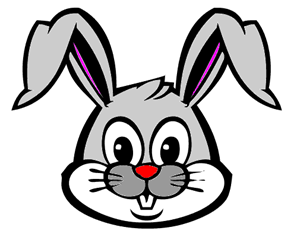 ÚLOHA (koordinátori):
Zmapovať konkrétne osoby a ich rolu pri tvorbe politík z tabuľky   

Cieľ: vytipovať respondentov na rozhovory 
 
Respondenti rozhovorov = zamestnanci poverení prípravou danej politiky (fokus: participatívny proces)
   

Postup:  

Zistite kto sa podieľal na príprave danej politiky na úrade (nie stakeholderi!) 
Zistite, ako boli rozdelené roly a zodpovednosti 
Ak pôjde o tím ľudí, vyberte troch zamestnancov, ktorí sa na príprave podieľali najviac 
Získajte na nich kontakty   
 
Výstup: zoznam ľudí (meno, kontakt, úloha v participatívnom procese, zoradení podľa dôležitosti)
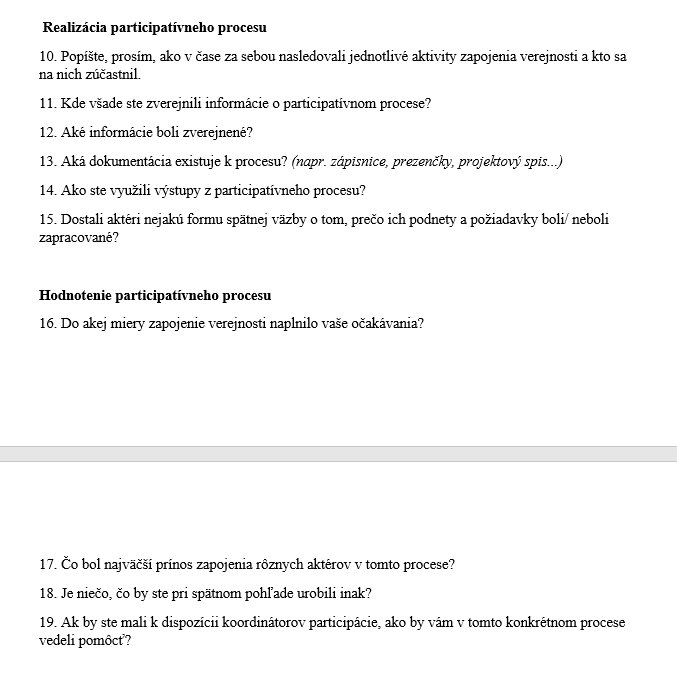 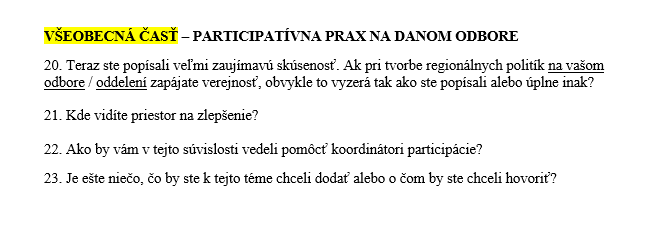 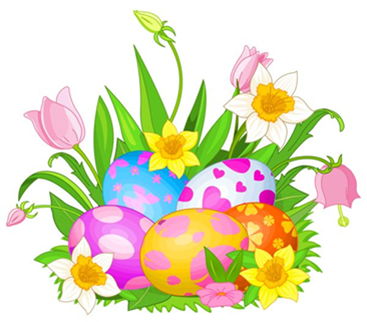 FÁZA 2 - DOTAZNÍK
ČO CHCEME ZISTIŤ:  

Do akej miery spolupracujú jednotlivé odbory?  

Ako zamestnanci hodnotia kvalitu tejto spolupráce?  

Vnímajú zamestnanci participáciu ako významnú pre prácu ich odboru? 

Aké percento zamestnancov prichádza v rámci svojej práce do kontaktu s participáciou?  

Na ktoré činnosti a z akých dôvodov využívajú úrady externých dodávateľov služieb?  

Aké prekážky vnímajú zamestnanci v súvislosti s participáciou a čo by im pomohlo odstrániť tieto prekážky?  

Do akej miery zamestnanci vedia o možnostiach spolupráce s koordinátormi participácie?   

Aký typ a formát školení v súvislosti s participáciou by im najviac vyhovoval?
 
Ukážka (dotazník)
DOPLNIŤ OTÁZKU (časť Koordinácia, komunikácia a spolupráca)
Akým nástrojom na zlepšenie medziodborovej spolupráce by ste dali prednosť?
Doplniť možnosti  
(napr. spoločné raňajky) – podľa koordinátorov participácie
.... 
.... 
....
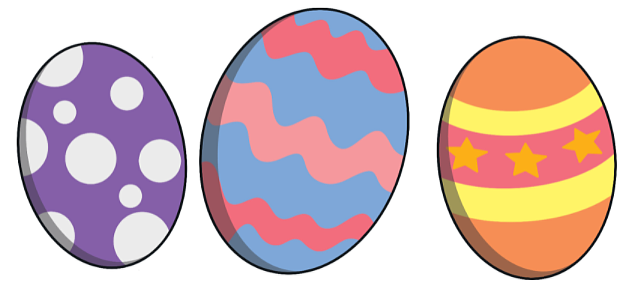 REKAPITULÁCIA:
ÚLOHA (koordinátori):  

Zmapovať respondentov na rozhovory a poslať do 18.4.
 
 
ÚLOHA ÚSVROS: 

Nastaviť pravidelné konzultačné stretnutia:
Zber dát (najbližšie 18.4.)
Analýza dát 
Písanie záverečnej správy (diagnostika)
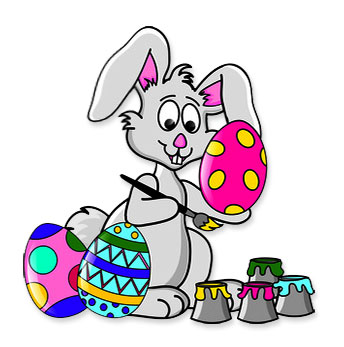 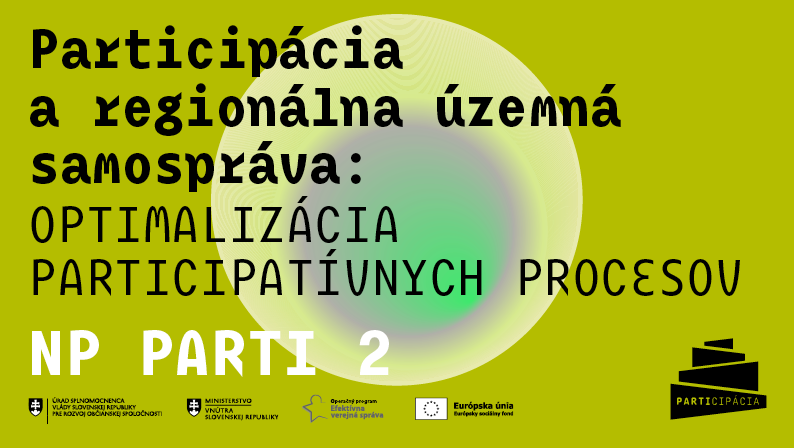 Anna.Sestakova@minv.sk  0911 506 965